Meranie elektrických obvodov a zdrojov výpočtovej techniky
Zdroj PC:
Zabezpečiť dodávku energie – požadovaný výkon
Zabezpečiť cirkuláciu vzduchu pre chladenie komponentov
Štandardné zdroje: ATX, AT, mini ATX
Neštandardné zdroje :  len pre konkrétny počítač
Najčastejší model zdroja - ATX
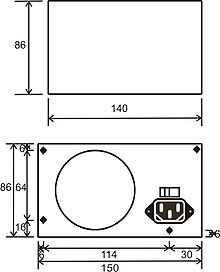 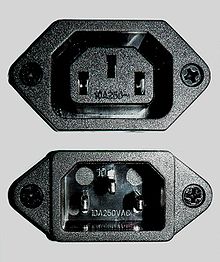 Meranie elektrických obvodov a zdrojov výpočtovej techniky
Zdroj sa umiestňuje do počítačovej skrine rovnakého typu (štandardu napr. ATX), čo zabezpečí lícovanie upevňovacích a chladiacich otvorov.
Vstupné a výstupné konektory:
Vstup 230V /50 –60 Hz, na napájanie sa používa konektor (označovaný tiež ako eurokonektor) podľa IEC 320, EN 60320, ten je 
niekedy doplnený o výstup 230V pre napájanie periférií na zadnej stene zdroja. 
V našich (európskych) končinách sa používa napájanie 230 V (max. 250V)
Výstupom pre napájanie počítača :
konektor štandardu ATX umiestnený na kábli (káblovom zväzku) 
napájacie konektory pre disketové mechaniky 3.5“ a iné periférie tak isto umiestnené na kábloch. 
Jednotlivé napájacie vodiče sú vedené v tzv. prúdových vetvách, čiže vždy jeden, alebo dvojica konektorov napájania mechaník je na jednom zväzku káblov.
Meranie elektrických obvodov a zdrojov výpočtovej techniky
Zdroj ATX sa ovláda signálom (PS-ON wire), ktorý je možné zadať tlačidlom, ale aj softvérovo. 
Krátky impulz zdroj zapne, 
Dlhý impulz (> 5 sekúnd – napr. pridržanie tlačidla) zdroj vypne. 
Softvérovo môže signál vydať operačný systém na základe počítačového programu.

Manuálne zapnutie mimo základnej dosky:
potrebné spojiť nakrátko piny PS_ON# (zelený) a COM(GND) (čierny) (susedný pri PS_ON# z oboch strán). 
Pokiaľ sú tieto piny spojené, zdroj beží a dodáva napätia.
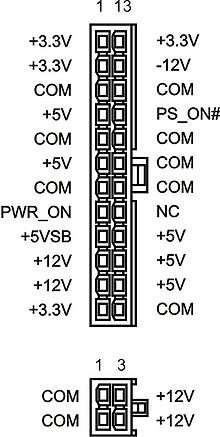 Meranie elektrických obvodov a zdrojov výpočtovej techniky
24-pinový ATX konektor (primárny), 20-pinová verzia nemá kontakty 11, 12, 23 a 24
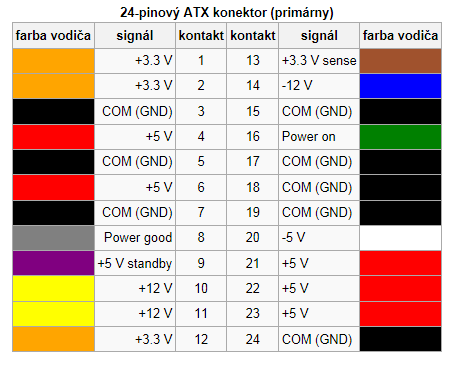 Meranie elektrických obvodov a zdrojov výpočtovej techniky
Prúdové zaťaženia pre zdroj ATX 400W (podľa predpisu Intel ATX12V)
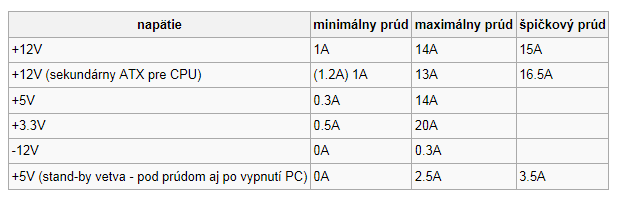 Meranie elektrických obvodov a zdrojov výpočtovej techniky
Zdroje AT:
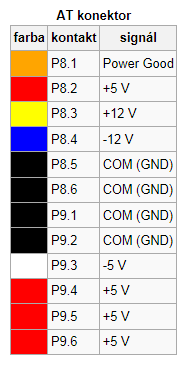 Sú dva základné rozdiely medzi AT a ATX zdrojmi:
Hlavný rozdiel je v napájacom konektore, jeho tvare a napätiach, ktoré zdroj poskytuje .... 
Druhý hlavný rozdiel je v jeho ovládaní. 
AT zdroj sa zapína privedením vstupného napätia (sieťovým vypínačom), 
ATX má niektoré obvody stále „pod prúdom“ a je ovládaný tlačidlom (power-on-switch), je ho možné naštartovať a vypnúť aj softvérovo (programom).
Meranie elektrických obvodov a zdrojov výpočtovej techniky
Priemyselné zdroje:
Zabezpečiť maximálnu bezpečnosť a bezporuchovosť. 
Kvalitnejšie komponenty zabezpečujú nepretržitú prevádzku pri maximálnom zaťažení. 
Majú vylepšené chladenie, prachové filtre
Majú komponenty odolné voči prehriatiu, čo je najčastejší dôvod poruchy zdroja.
Redundantné zdroje:
V miestach, kde je potrebné zabezpečiť 100%-nú spoľahlivosť (serverové systémy, zariadenia na podporu života ...) 
Zdroje, ktorých kľúčové časti sú znásobené a obvykle je možná ich výmena za chodu systému. 
Je viacero možností zapojenia takýchto zdrojov :
napr. jeden zdroj beží na 100% a jeho záložné dvojča sa automaticky zapne až pri zlyhaní prvého zdroja, 
dva zdroje bežia spolu na 2 x 50%, pričom v prípade zlyhania jedného zdroja druhý podáva 100% výkon, 
tri zdroje bežia na 66%, v prípade zlyhania dva zdroje zabezpečia 100% výkonu.
Meranie elektrických obvodov a zdrojov výpočtovej techniky
Najčastejšie symptómy ktoré (pravdepodobne) signalizujú problém so zdrojom:
Počítač sa nedá zapnúť
Nestabilita systému
Nečakané reštartovanie (obvykle po zahriatí)
Zlyhanie počítača pri záťaži
Zlyhanie počítača pri výmene komponentu za iný, s vyššími energetickými nárokmi
Mrznutie počítača
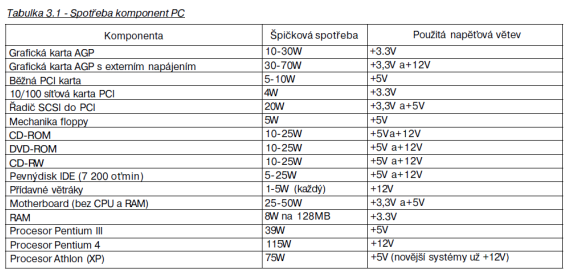 Meranie elektrických obvodov a zdrojov výpočtovej techniky
Zadanie:
Pomocou internetu získajte informácie pre výkon nasledujúcich komponentov (napíšte typ, výrobcu, výkon, cenu, napäťovú vetvu), zostavte poradie podľa výkonu:

Grafická karta
Sieťová karta
Procesor
Ventilátor pre chladenie 
Hard disk
Floppy mechanika
CD ROM
DVD ROM
Základná doska
RAM
Impulzové napájacie zdroje
Oproti klasickým (lineárnym) zdrojom majú výhody:
vysokú účinnosť (až 90%)
malú hmotnosť (iný transformátor)
malé rozmery
 
Nevýhoda - pri ich činnosti vznikajú silné rušivé signály
Riadiace obvody sú tvorené integrovaným obvodom
Požadujú špeciálny transformátor
Bloková schéma napájacieho zdroja so spojitou reguláciou
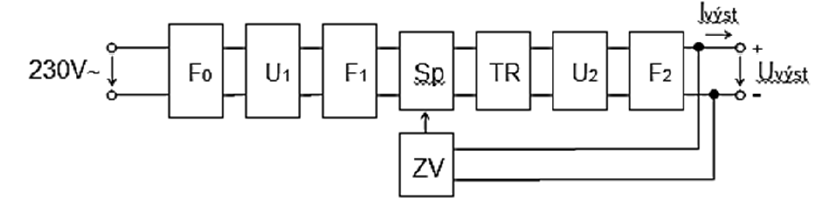 F – filtre; U – usmerňovače; Sp – spínač; TR – transformátor; ZV – spätná väzba
Impulzové napájacie zdroje
Princíp činnosti:
striedové sieťové U sa po prechode cez odrušovací filter F0 usmerní usmerňovačom U1 a filtrom F1 sa vyhladí
spínačom Sp sa premení na striedavé napätie vyššej frekvencie napr. 22kHz (obdĺžnikový priebeh U)
transformátorom TR upraví na požadovanú veľkosť
usmerňovačom U2 sa usmerní a filtrom F2 sa vyhladí
výstupné U sa stabilizuje ovplyvňovaním funkcie spínača cez obvod spätnej väzby ZV v impulznej forme
pri odchýlke výstupného U sa zmenou šírky spínacieho impulzu zabezpečí stabilizácia výstupného napätia
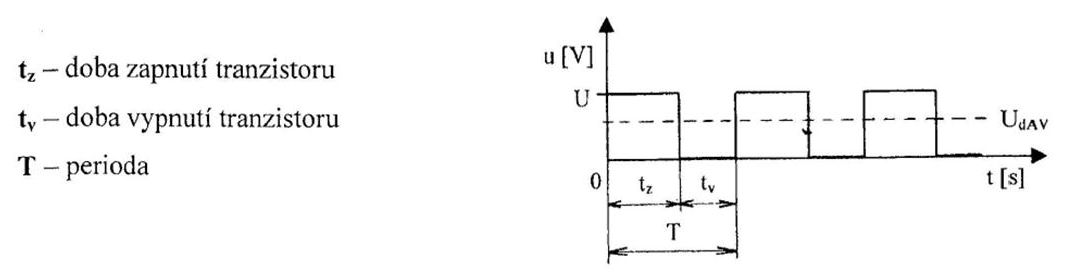 Impulzové napájacie zdroje
Využitie spínaných zdrojov prináša so sebou mnoho výhod:
Menšia hmotnosť, 
Menšie rozmery 
Cenová výhodnosť hlavne pri vysokých výkonoch.

Nevýhodou :
vzniknuté spektrum rušenia  
nutnosť špeciálneho transformátora, čo má za následok absenciu týchto zdrojov v amatérskych konštrukciách
Spínaný zdroj je riadený impulzmi, ktoré spínajú usmernené a vyfiltrované sieťové napätie.

Frekvencia impulzov býva väčšinou v rozsahu 50-100kHz, čo nám umožňuje použiť menší transformátor a nižšie filtračné kapacity na výstupe v porovnaní so zapojením pracujúcim na frekvencii 50 Hz.
Stabilizácia výstupného napätia je riadená reguláciou prúdu v primárnom vinutí (väčšina dvojčinných zapojení) alebo prenášaním regulačnej odchýlky od referencie cez optočlen zo sekundárnej na primárnu stranu (väčšina jednočinných zapojení).
Impulzové napájacie zdroje
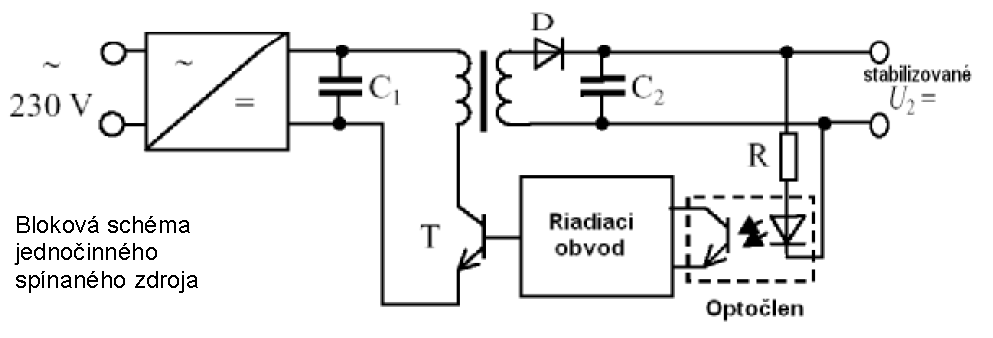 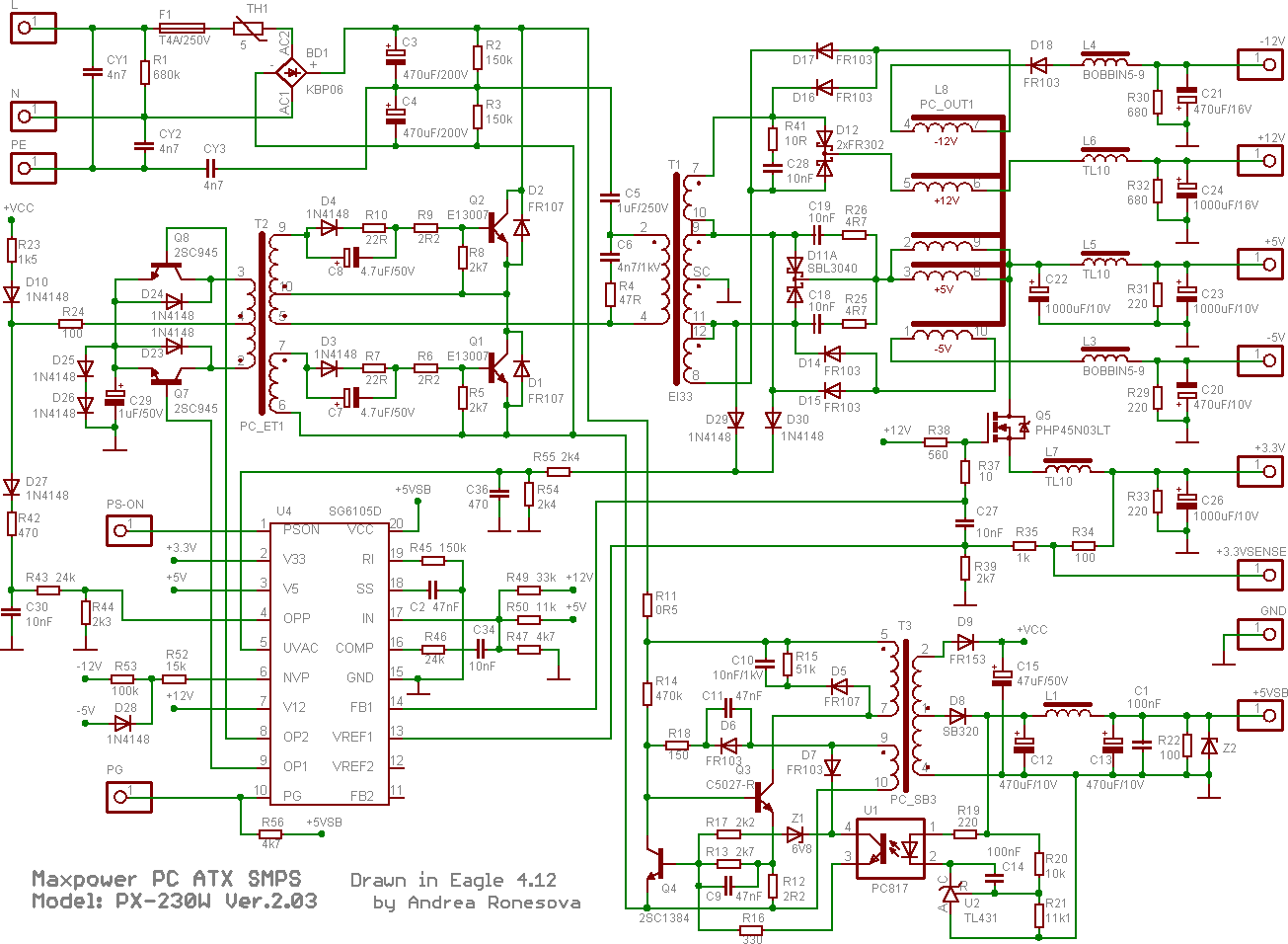 Meranie elektrických obvodov a zdrojov výpočtovej techniky
Zdroj sa umiestňuje do počítačovej skrine rovnakého typu (štandardu napr. ATX), čo zabezpečí lícovanie upevňovacích a chladiacich otvorov.
Vstupné a výstupné konektory:
Vstup 230V /50 –60 Hz, na napájanie sa používa konektor (označovaný tiež ako eurokonektor) podľa IEC 320, EN 60320, ten je 
niekedy doplnený o výstup 230V pre napájanie periférií na zadnej stene zdroja. 
V našich (európskych) končinách sa používa napájanie 230 V (max. 250V)
Výstupom pre napájanie počítača :
konektor štandardu ATX umiestnený na kábli (káblovom zväzku) 
napájacie konektory pre disketové mechaniky 3.5“ a iné periférie tak isto umiestnené na kábloch. 
Jednotlivé napájacie vodiče sú vedené v tzv. prúdových vetvách, čiže vždy jeden, alebo dvojica konektorov napájania mechaník je na jednom zväzku káblov.
Meranie elektrických obvodov a zdrojov výpočtovej techniky
Zdroj ATX sa ovláda signálom (PS-ON wire), ktorý je možné zadať tlačidlom, ale aj softvérovo. 
Krátky impulz zdroj zapne, 
Dlhý impulz (> 5 sekúnd – napr. pridržanie tlačidla) zdroj vypne. 
Softvérovo môže signál vydať operačný systém na základe počítačového programu.

Manuálne zapnutie mimo základnej dosky:
potrebné spojiť nakrátko piny PS_ON# (zelený) a COM(GND) (čierny) (susedný pri PS_ON# z oboch strán). 
Pokiaľ sú tieto piny spojené, zdroj beží a dodáva napätia.
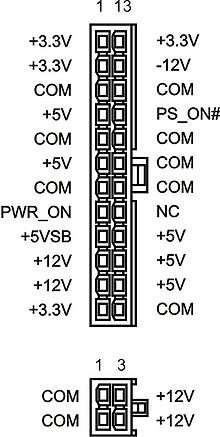 Meranie elektrických obvodov a zdrojov výpočtovej techniky
24-pinový ATX konektor (primárny), 20-pinová verzia nemá kontakty 11, 12, 23 a 24
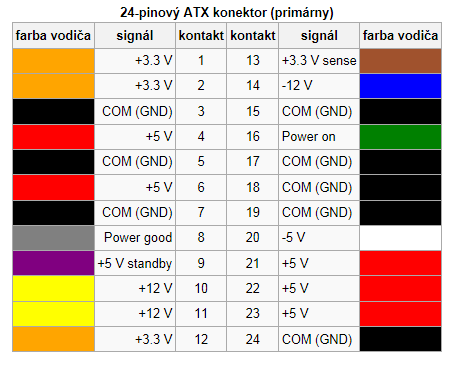 Meranie elektrických obvodov a zdrojov výpočtovej techniky
Prúdové zaťaženia pre zdroj ATX 400W (podľa predpisu Intel ATX12V)
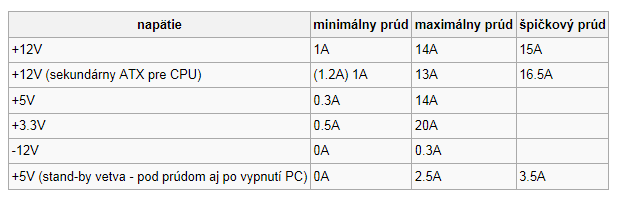 Meranie elektrických obvodov a zdrojov výpočtovej techniky
Zdroje AT:
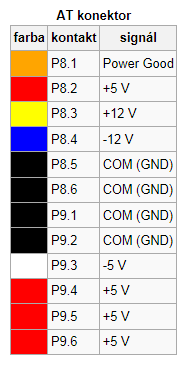 Sú dva základné rozdiely medzi AT a ATX zdrojmi:
Hlavný rozdiel je v napájacom konektore, jeho tvare a napätiach, ktoré zdroj poskytuje .... 
Druhý hlavný rozdiel je v jeho ovládaní. 
AT zdroj sa zapína privedením vstupného napätia (sieťovým vypínačom), 
ATX má niektoré obvody stále „pod prúdom“ a je ovládaný tlačidlom (power-on-switch), je ho možné naštartovať a vypnúť aj softvérovo (programom).
Meranie elektrických obvodov a zdrojov výpočtovej techniky
Priemyselné zdroje:
Zabezpečiť maximálnu bezpečnosť a bezporuchovosť. 
Kvalitnejšie komponenty zabezpečujú nepretržitú prevádzku pri maximálnom zaťažení. 
Majú vylepšené chladenie, prachové filtre
Majú komponenty odolné voči prehriatiu, čo je najčastejší dôvod poruchy zdroja.
Redundantné zdroje:
V miestach, kde je potrebné zabezpečiť 100%-nú spoľahlivosť (serverové systémy, zariadenia na podporu života ...) 
Zdroje, ktorých kľúčové časti sú znásobené a obvykle je možná ich výmena za chodu systému. 
Je viacero možností zapojenia takýchto zdrojov :
napr. jeden zdroj beží na 100% a jeho záložné dvojča sa automaticky zapne až pri zlyhaní prvého zdroja, 
dva zdroje bežia spolu na 2 x 50%, pričom v prípade zlyhania jedného zdroja druhý podáva 100% výkon, 
tri zdroje bežia na 66%, v prípade zlyhania dva zdroje zabezpečia 100% výkonu.
Meranie elektrických obvodov a zdrojov výpočtovej techniky
Najčastejšie symptómy ktoré (pravdepodobne) signalizujú problém so zdrojom:
Počítač sa nedá zapnúť
Nestabilita systému
Nečakané reštartovanie (obvykle po zahriatí)
Zlyhanie počítača pri záťaži
Zlyhanie počítača pri výmene komponentu za iný, s vyššími energetickými nárokmi
Mrznutie počítača
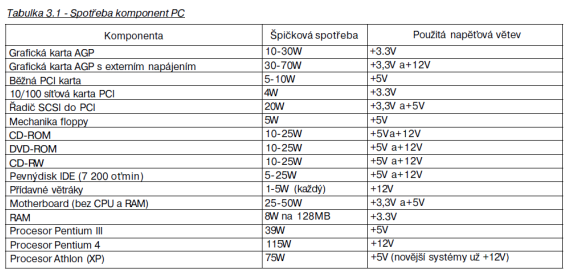 Meranie elektrických obvodov a zdrojov výpočtovej techniky
Zadanie I.:
Pomocou internetu získajte informácie pre výkon nasledujúcich komponentov (napíšte typ, výrobcu, výkon, cenu, napäťovú vetvu), zostavte poradie podľa výkonu:

Grafická karta (2GB DDR5 (7010MHz), NVIDIA GeForce GTX960)
Sieťová karta (PCI 1x 10/100/1000 GLAN)
Procesor (Intel, dvojjadrový, min 3GHz)
Ventilátor pre chladenie 3x (SUNON GM1235PFV1-8)
Hard disk (WD Blue 1000GB 64MB cache)
Floppy mechanika 
CD ROM
DVD ROM
Základná doska (bez CPU a RAM)
8GB RAM (2x4GB)
Výkon zdroja navrhnite pre spotrebu 75% potrebného príkonu.

Zadanie II.:
Zistite potrebný príkon pre zariadenia PC, ktoré Vám poskytne MOV.

Zadanie III.:
Overte použitie zdroja PC pri použití interných zariadení, ktoré zistíte Herens Boot programom.